Граф бази данни
Изследване на архитектурата на neo4j
Изготвили:
Петър Маринов 			Ф.Н. 80745 email: pet1r.marinov@yahoo.com 
Александър Милчев 			Ф.Н. 80647 email: milchev.alexander@gmail.com
Лилия Симеонова 			Ф.Н. 80736 email: lilia.simeonova@gmail.com
Граф бази данни
NoSQl база данни
 Използват се ребра и възли за структурирането му
 Имплементирани са create, update, delete, read
Характеристика на Neo4j
ACID – съвместим
Атомарност
Консистентност
Изолация
Дълготрайност
Заявки за намиране на път в граф
Използва се за:
 Проверка за съществуване на път в граф/има ли връзка между два елемента
 Търсене на най-добър път/най-ниска цена
  Търсене на заместители на определен път
Моделиране
Как да изградим модел на нашата база чрез Neo4j?
Какво съдържа един домейн:
 Възли
 Етикети
 Връзки
 Атрибути
Моделиране
Възли
Възлите обикновено предоставят същности.
 По-интересното е, че предоставят и връзки.
 Могат да съдържат и атрибути.
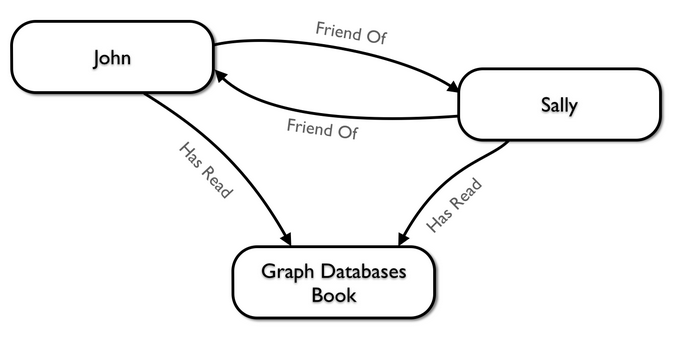 Етикети
Създават именована графова конструкция
 Групира възли в множество
 Улесняват и забързват работата
 Възел може да има 0, 1 или повече
Връзки
Можем да ги мислим като ребрата в графа
 Свързва възлите като записва отношения междъ тяг
 Могат да имат атрибути
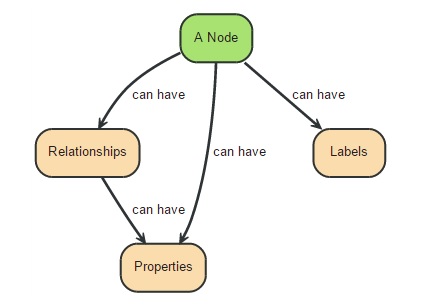 Приложения на граф-базите
социалните мрежи
 системите за препоръчване
 системи за контрол на достъпа
 системи, в които се налага обработка на пространствена информация
 анализ и симулация на въздействието
Препоръчващи ситеми
системи откриващи модел
 системи прилагащи модел
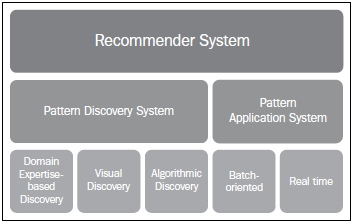 Препоръчващи системи
Match (p1:Person)-[:BOUGHT]->(prod1:Product)<-[:BOUGHT]-(p2:Person)-[:BOUGHT]->(prod2:Product)
with p1,p2,count(prod1) as NrOfSharedProducts, collect(prod1) as SharedProducts, prod2
Where not(p1-[:BOUGHT]->prod2) and NrOfSharedProducts > 2
Return p1.name as FirstPerson, p2.name as SecondPerson, extract(x in SharedProducts x.name)  as SharedProducts, prod2.name as RecommendedProduct
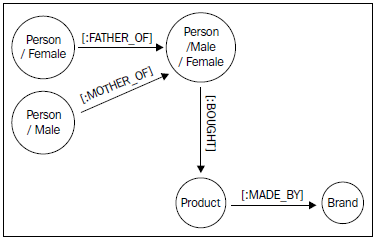 Препоръчващи системи
Подобен принцип може да се използва и в други системи:
Системи за откриване на измами
Социални мрежи
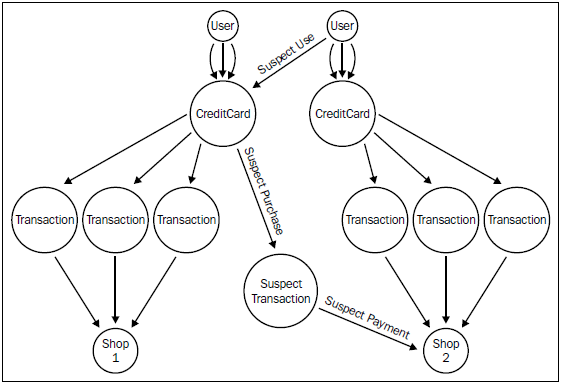 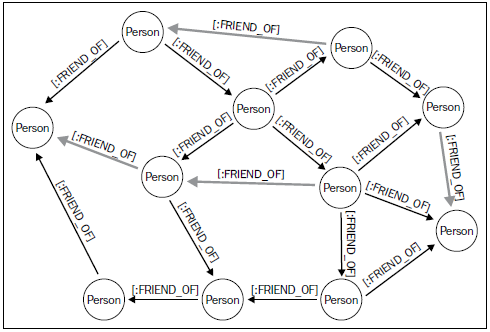 Системи за анализ и симулация на въздействието
анализ – свързва се с разбирането как определени събития от средата влияят на разглеждания обект
 симулация – пускане на различни сценарии с цел избиране на оптималния